Combat des lettres
A, B, C … c’est parti!
A
P
Essaie de nommer la lettre qui vient immédiatement avant ou après dans l’alphabet !
T
F
M
L
J
O
E
S
D
Après A __
B
Après T __
U
Avant __ N
M
Après X __
Y
Avant __ K
J
Avant __ S
R
Après C __
D
Avant __ I
H
Après Y __
Z
Après J __
K
Avant __ W
V
Avant __ F
E
Après M __
N
Avant __ Y
X
Après O __
P
Après Q __
R
Avant __ H
G
Avant __ T
S
Après K __
L
Après T __
U
Après B __
C
Avant __ G
F
Avant __ P
O
BRAVO!
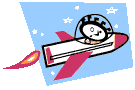